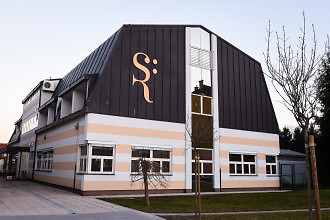 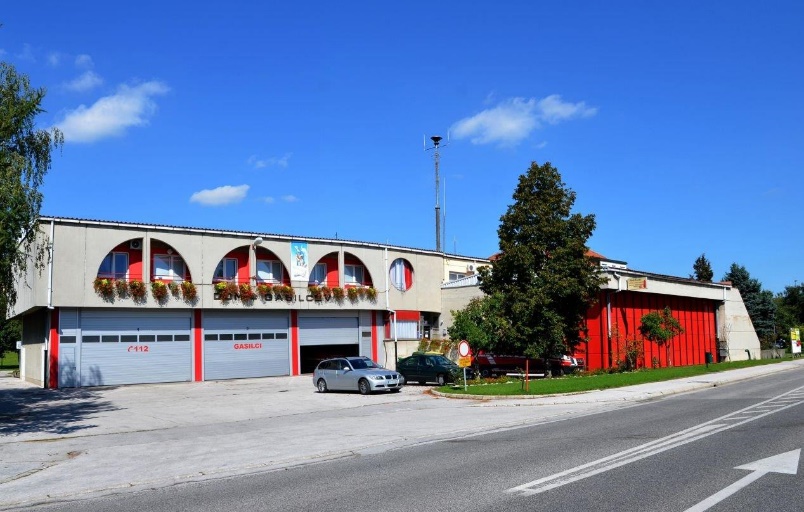 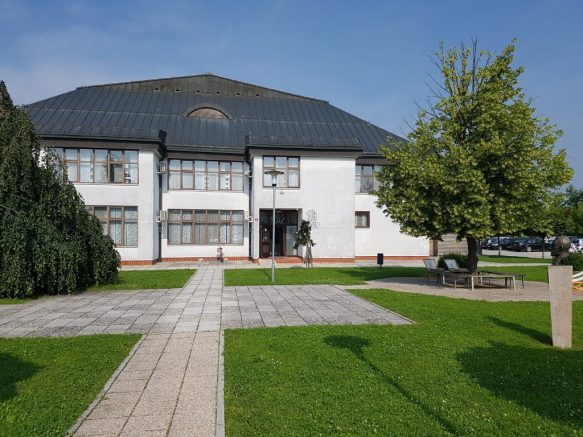 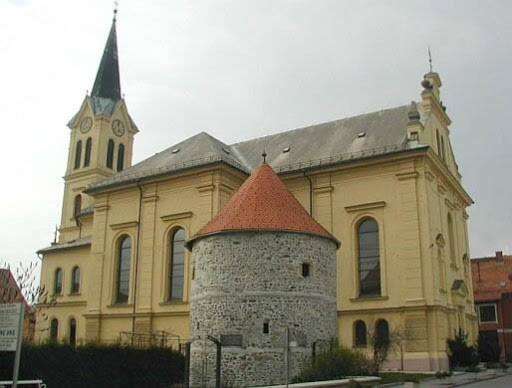 TEHNIŠKI DANSPOZNAJMO ŽALEC
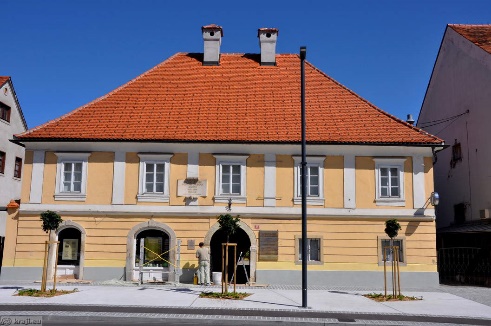 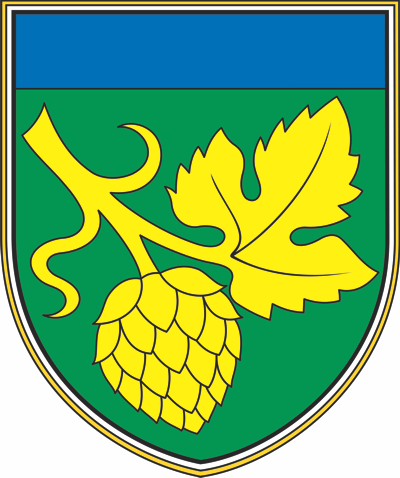 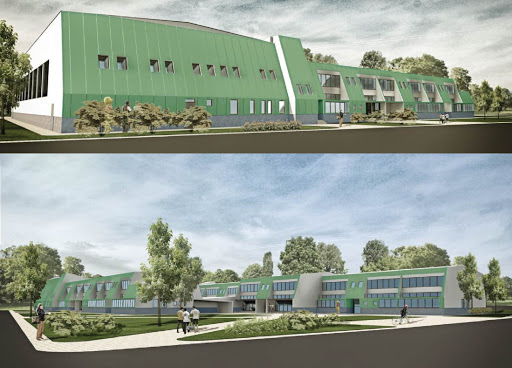 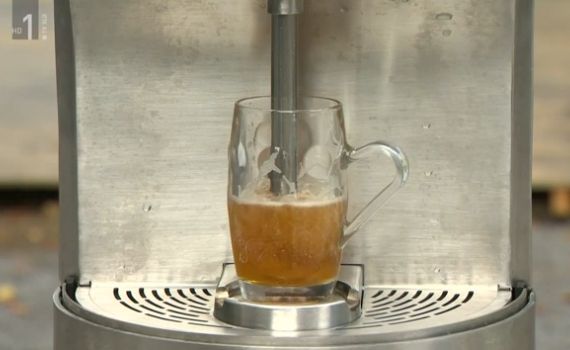 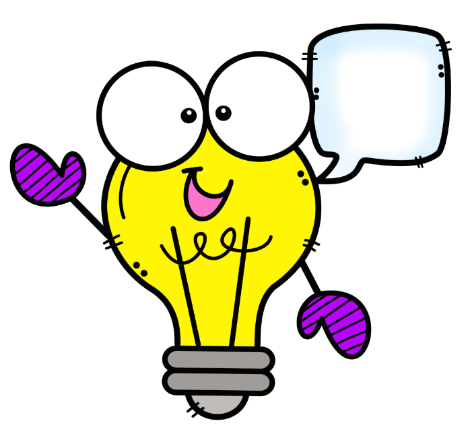 V ČETRTEK, 7.5.2020, SO IMELI UČENCI OD 1. DO 4. RAZREDA TEHNIŠKI DAN.OGLEDALI SO SI POMEMBNE STAVBE V ŽALCU.SPREHODILI SO SE PO VIRTUALNEM EKOMUZEJU HMELJARSTVA IN PIVOVARSTVA.PO ULICAH SO ISKALI ZNANE STAVBE, TUDI NAŠO ŠOLO.IZDELALI SO GRB MESTA ŽALEC.
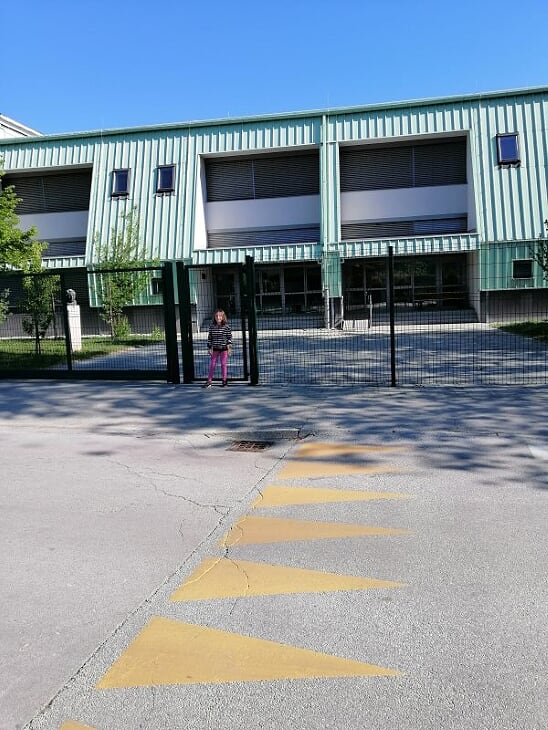 PETJA KAVČIČ, 2.r
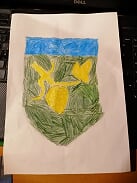 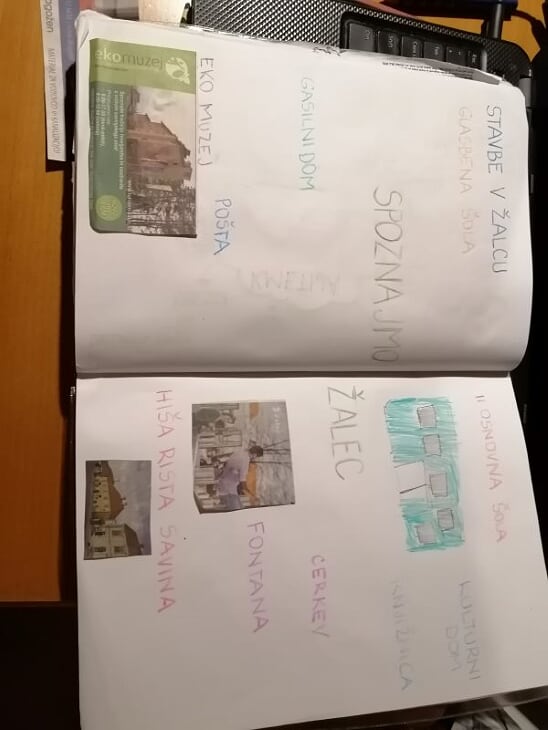 KREŠO BRAJDIČ, 2.r
MAX PECELJ, 2.r
NIK PAVLOV, 3.r
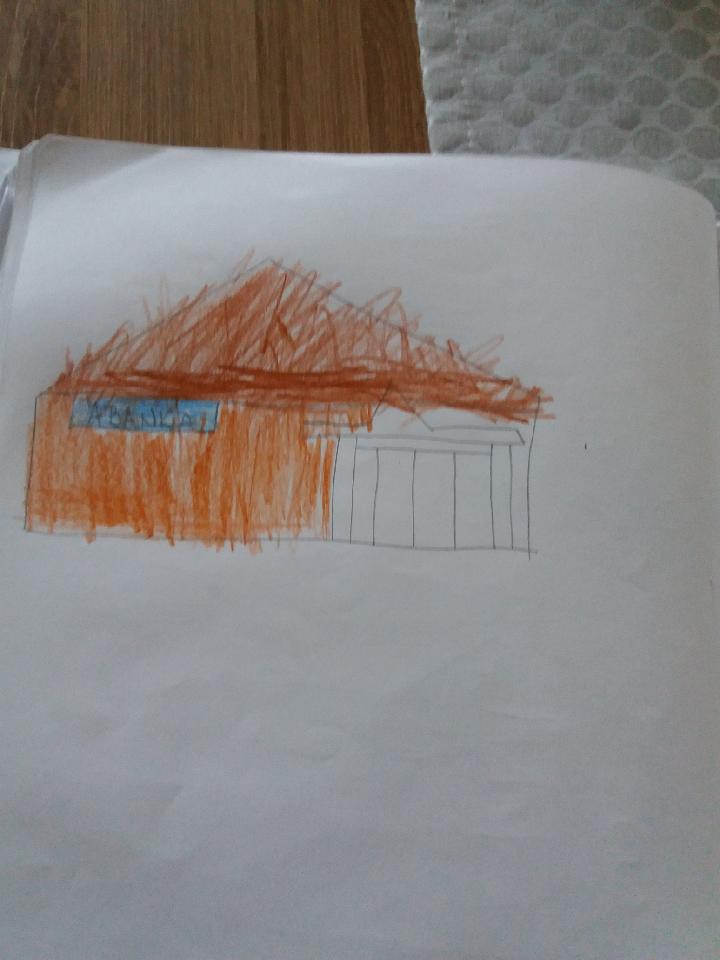 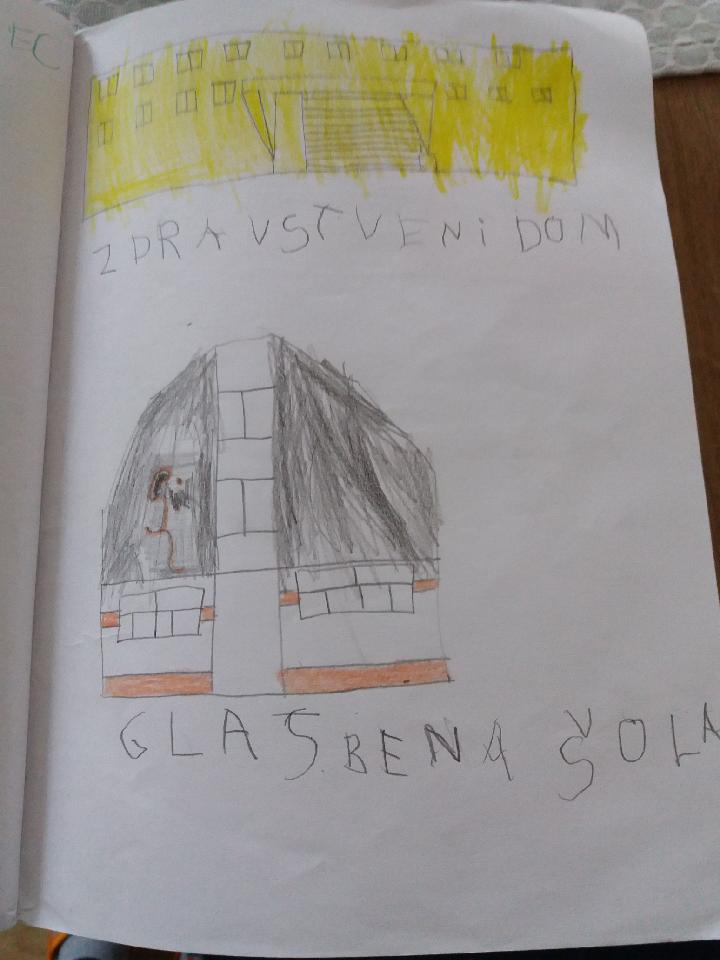 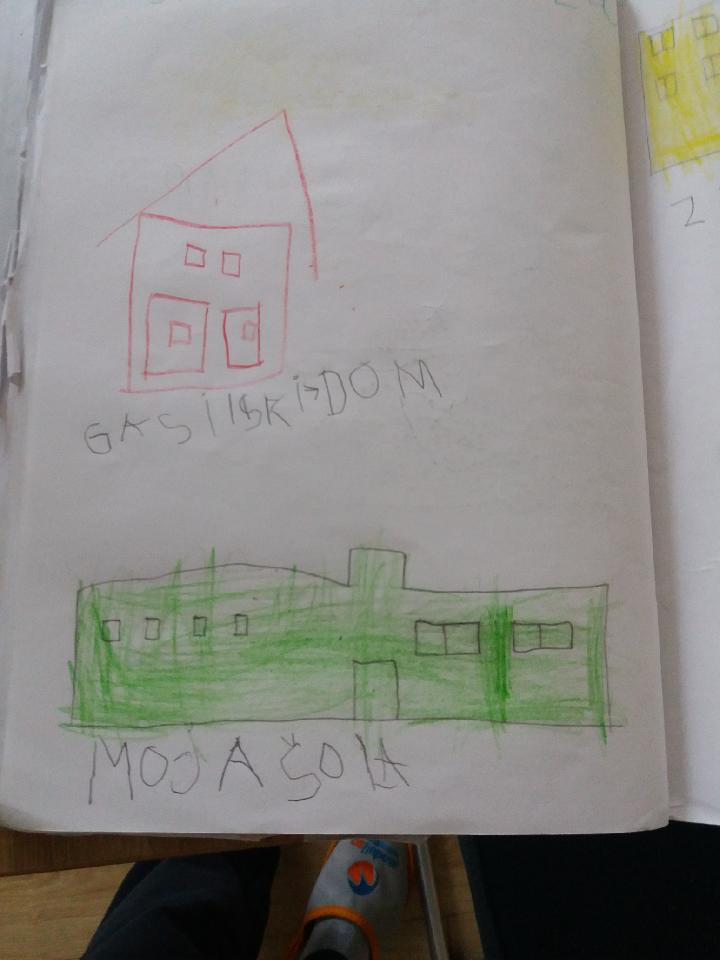 MATEVŽ PREGLAV, 3.r
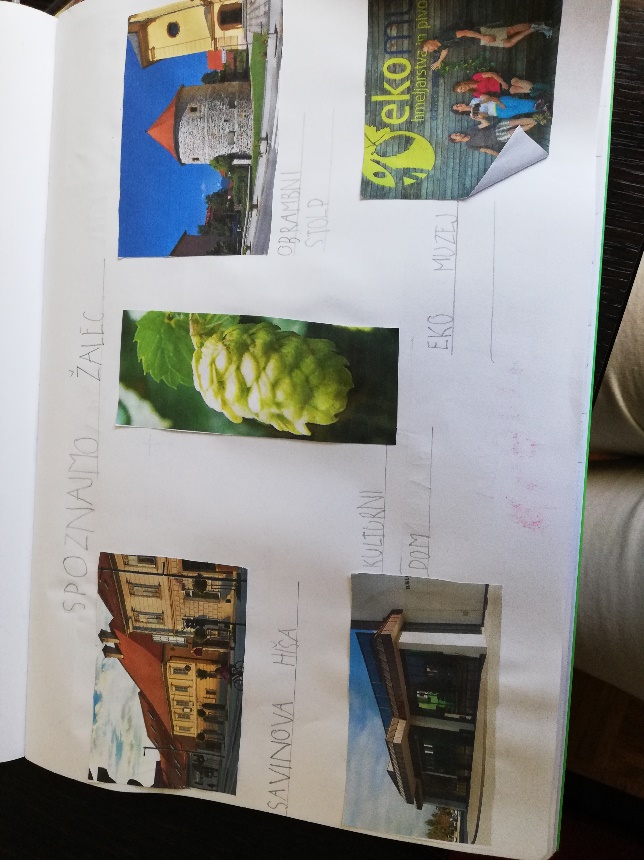 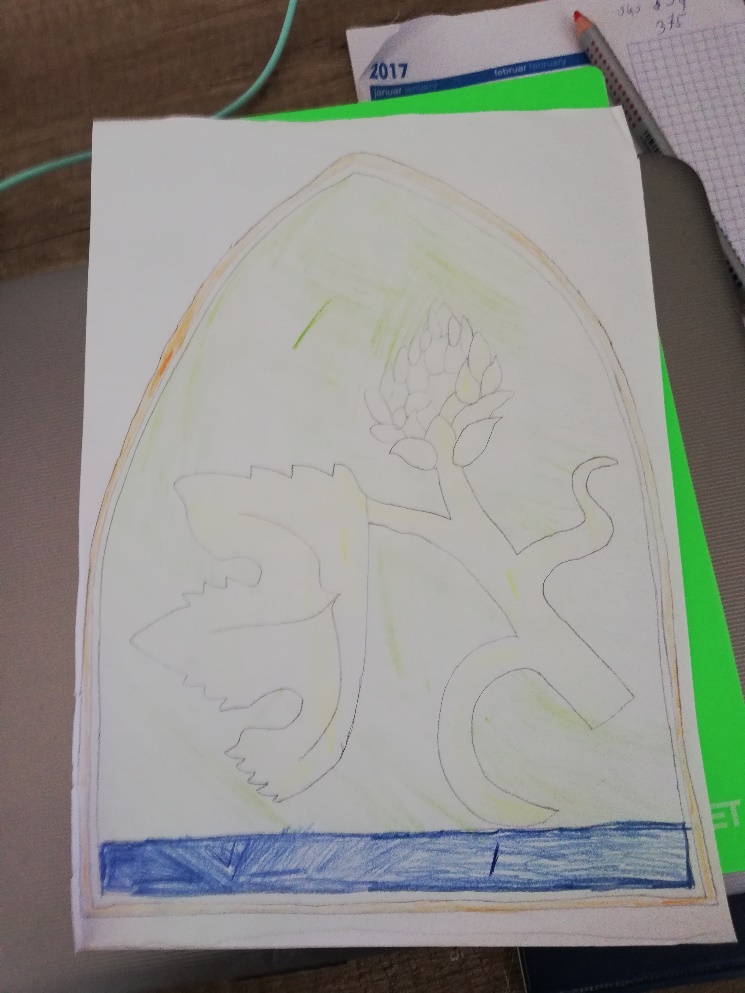 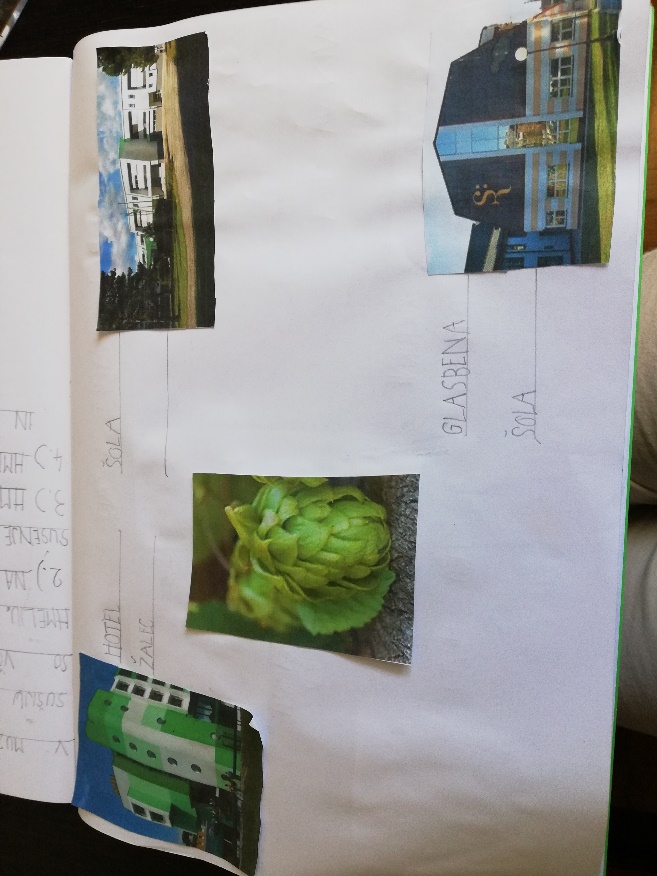 DANIJEL OŠTIR, 3.r
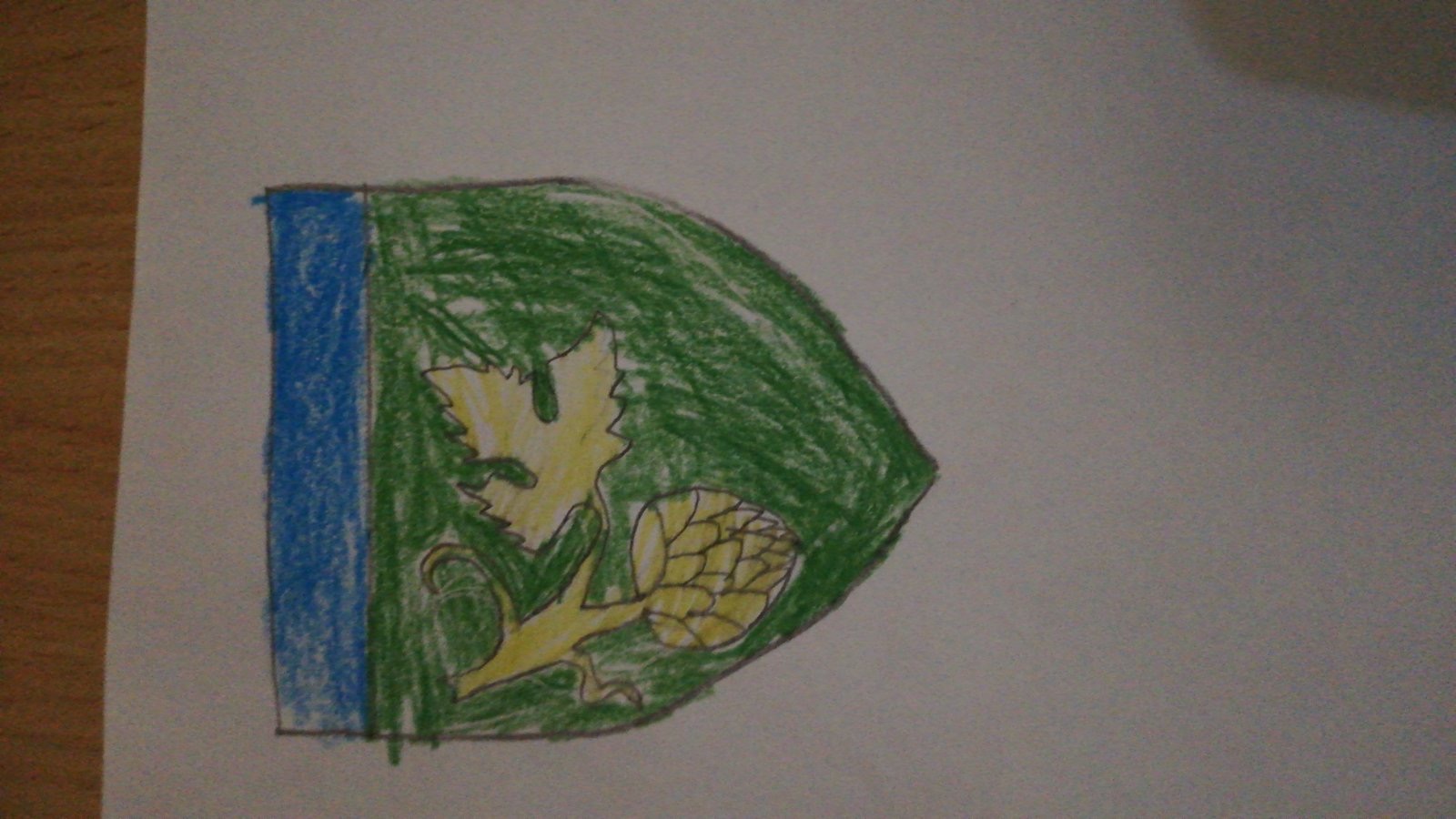 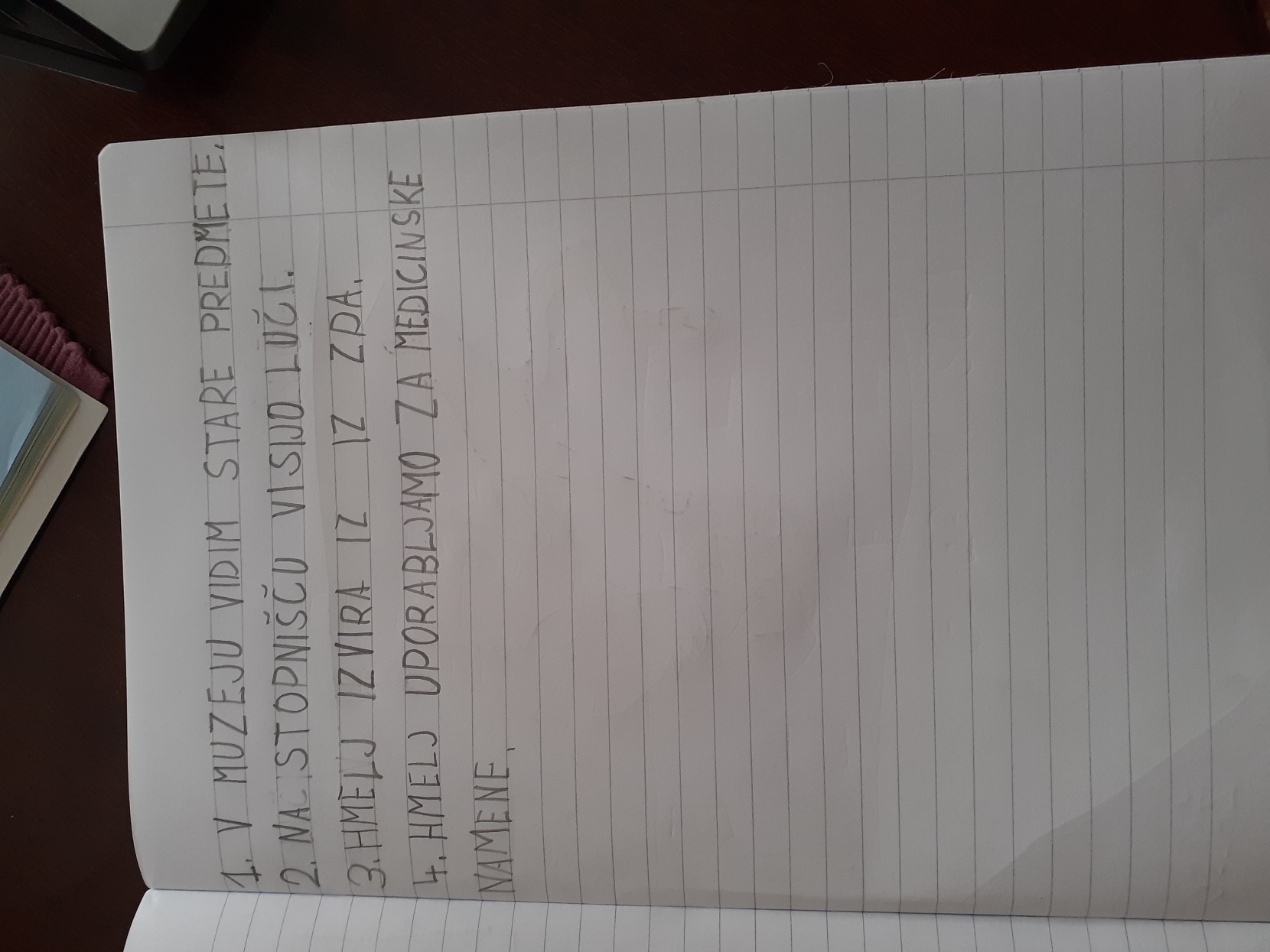 NEJC VRANIČ, 3.r
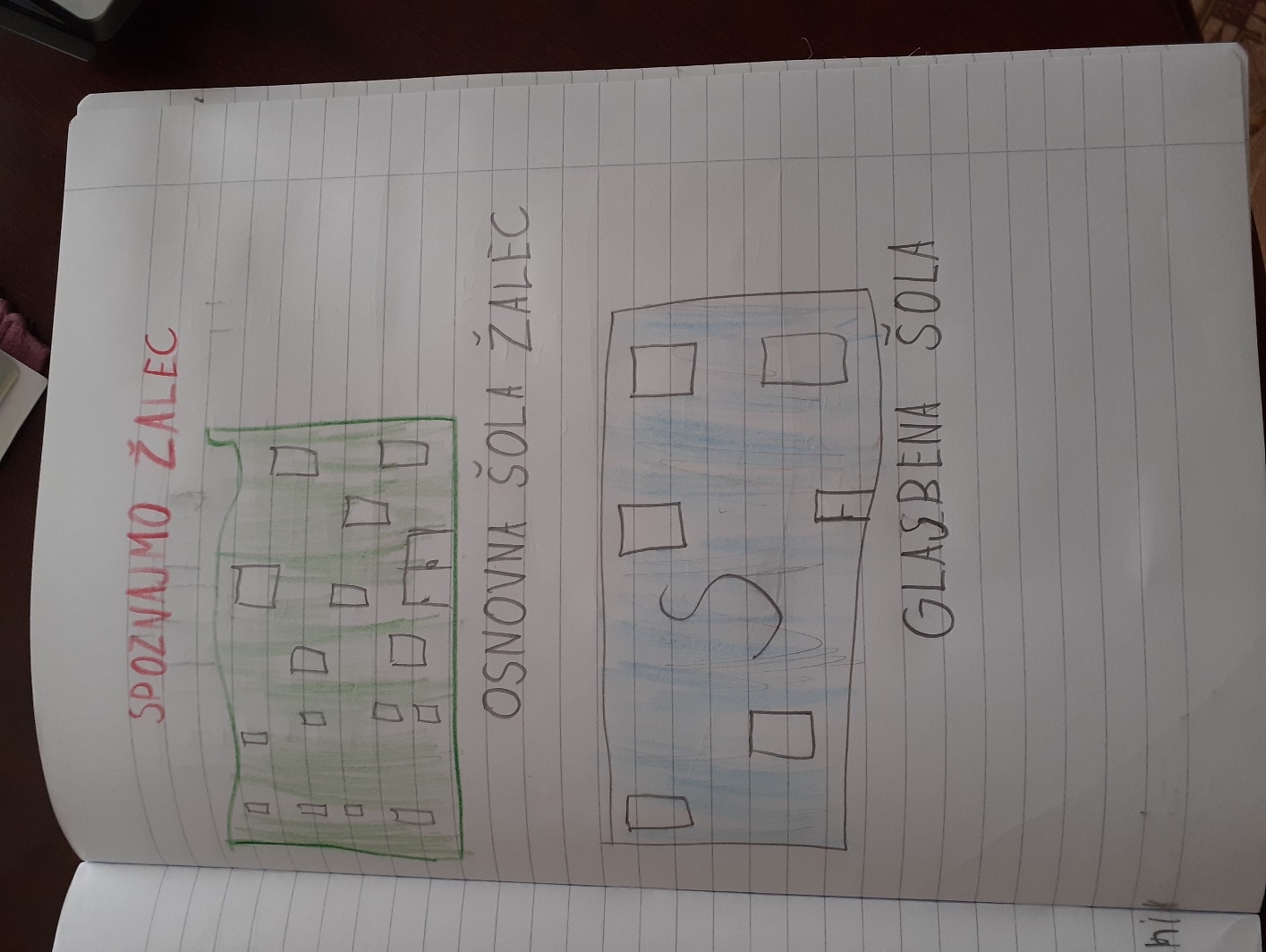 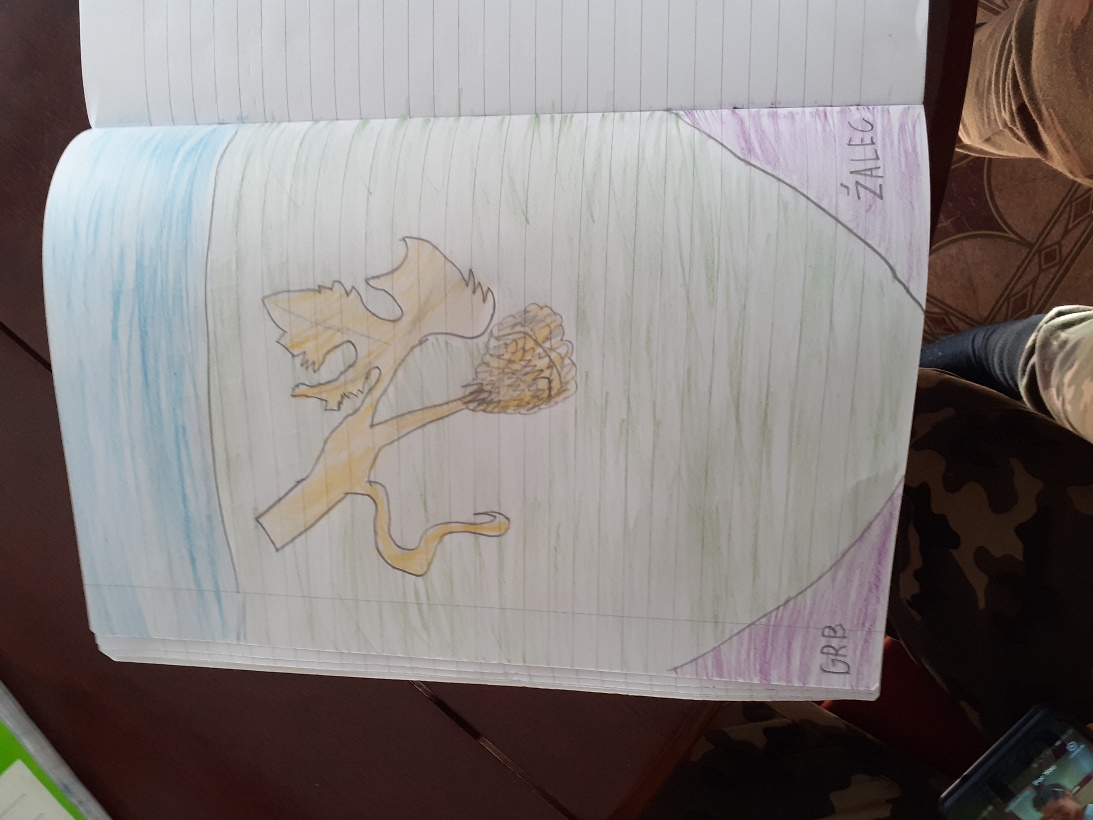 TAJA ZUPANC, 4.r
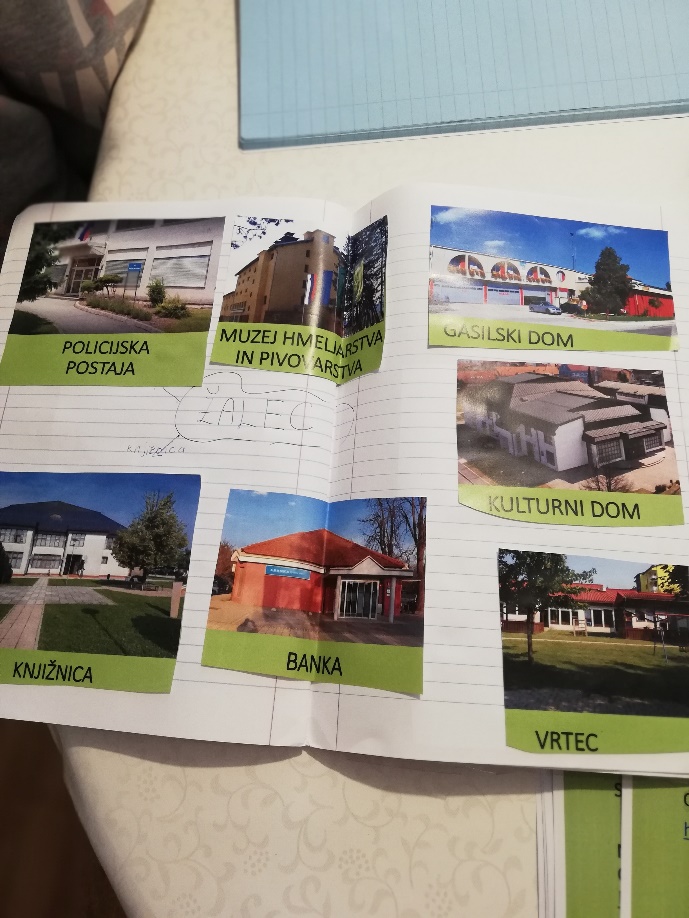 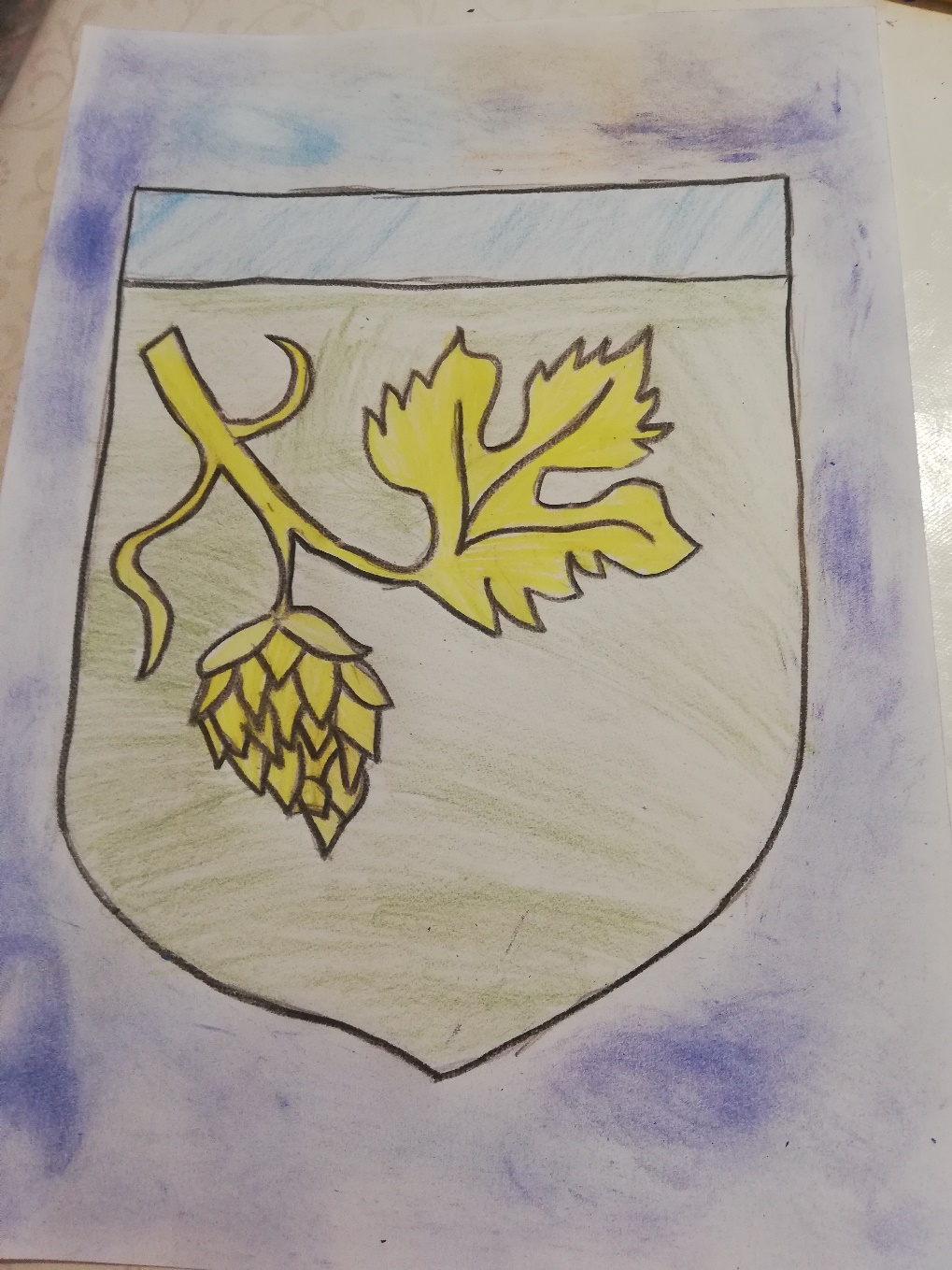 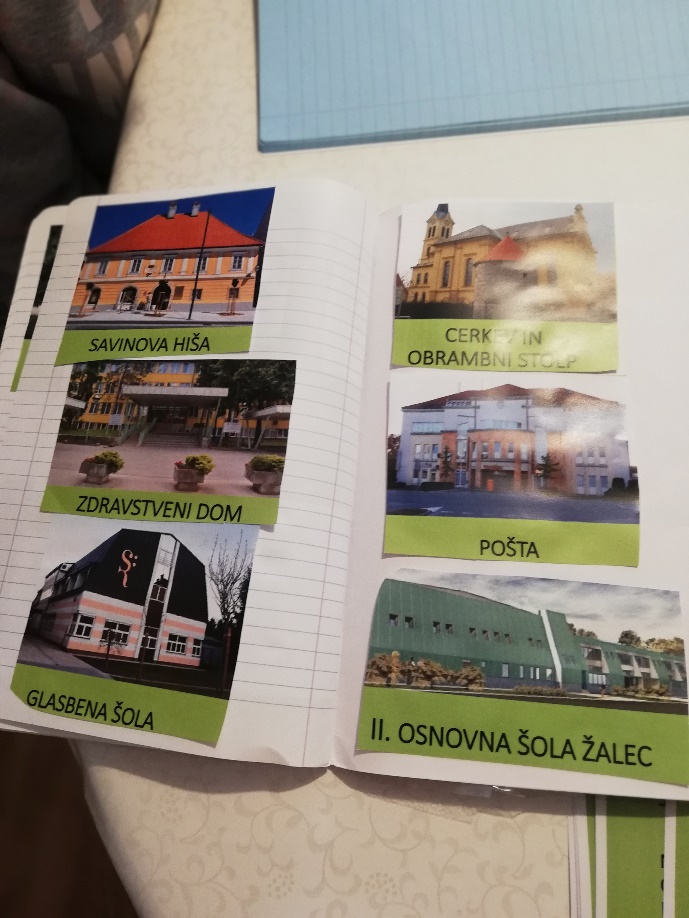 ANEA GOROPEVŠEK, 4.r
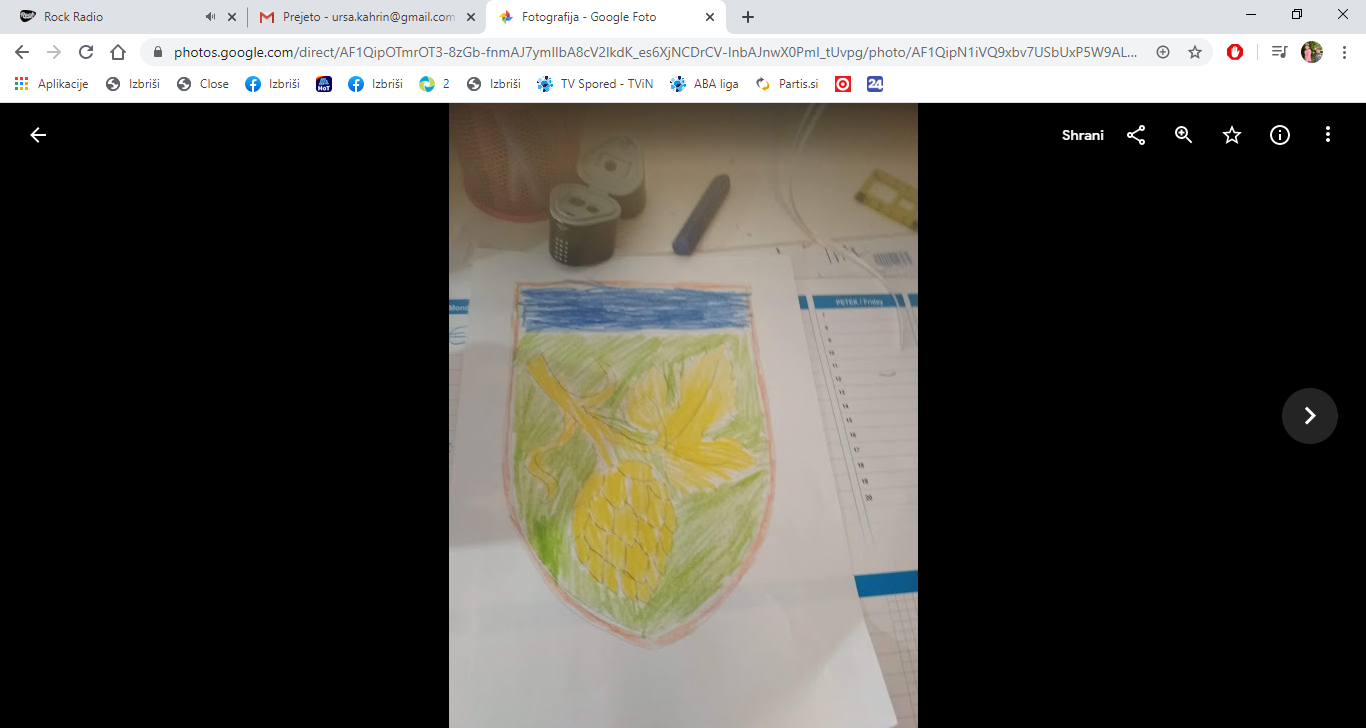 OSKAR LIPOVŠEK, 4.r